ΛΥΣΕΙΣ ΑΣΚΗΣΕΙΣ 4
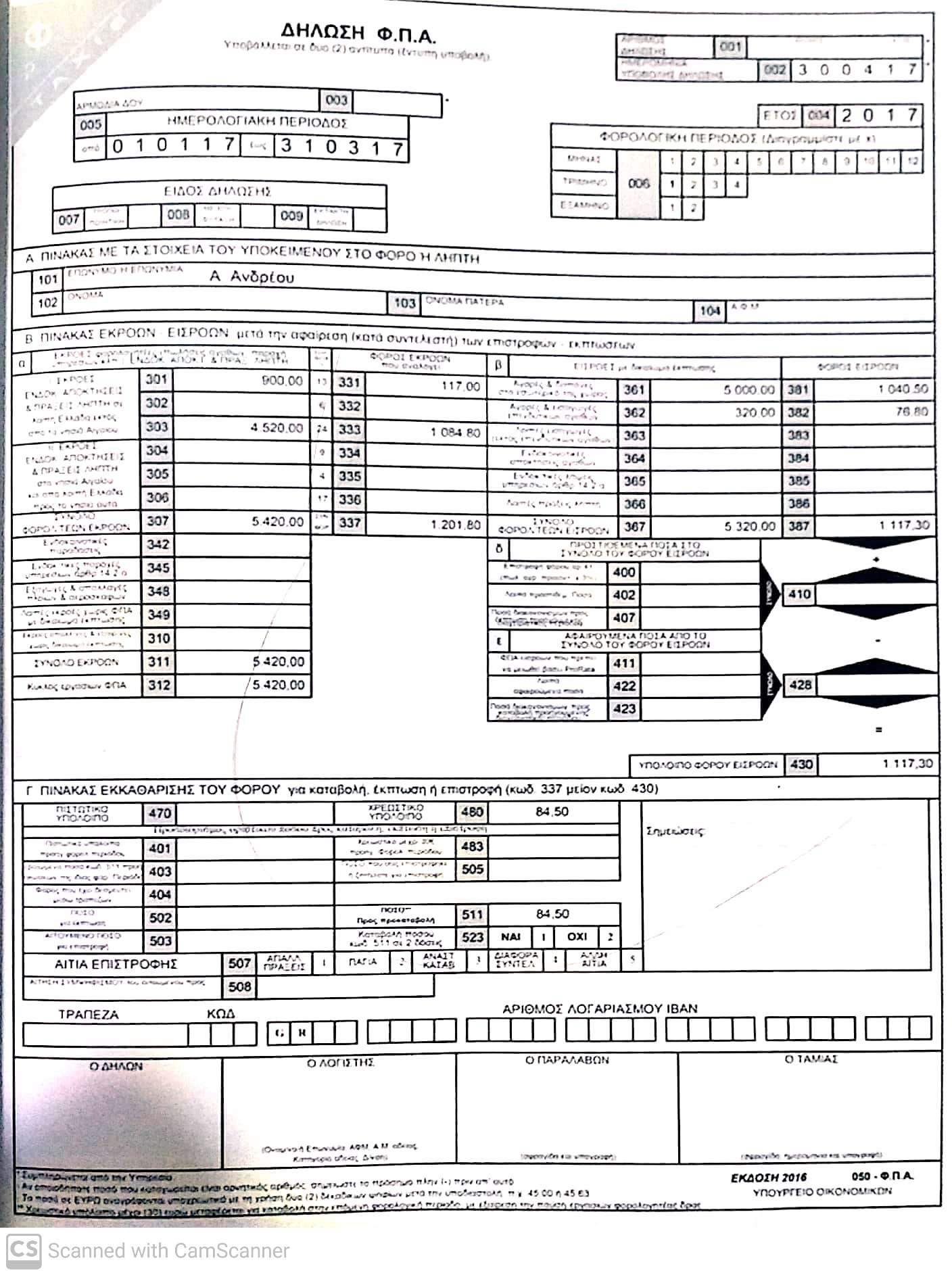 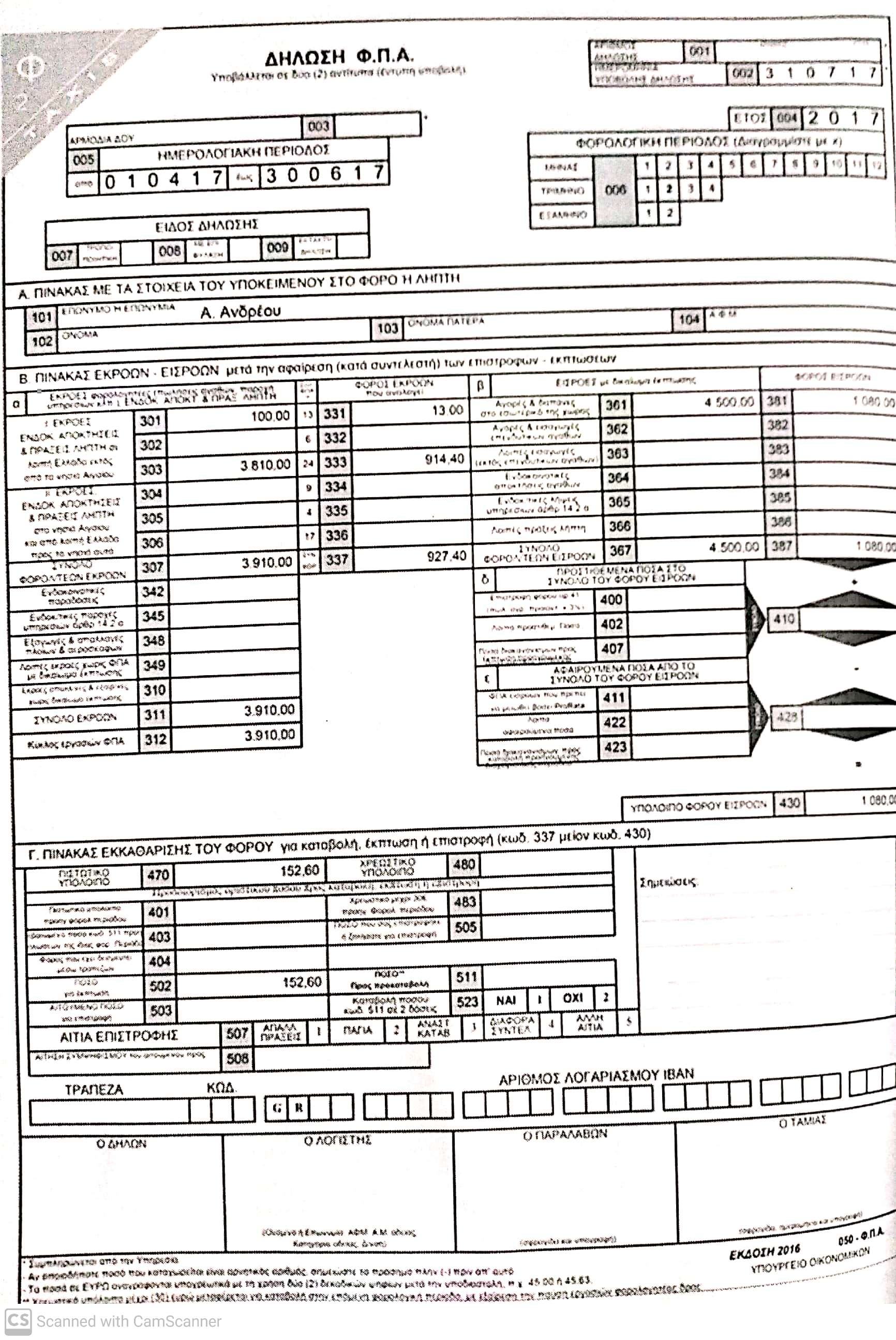 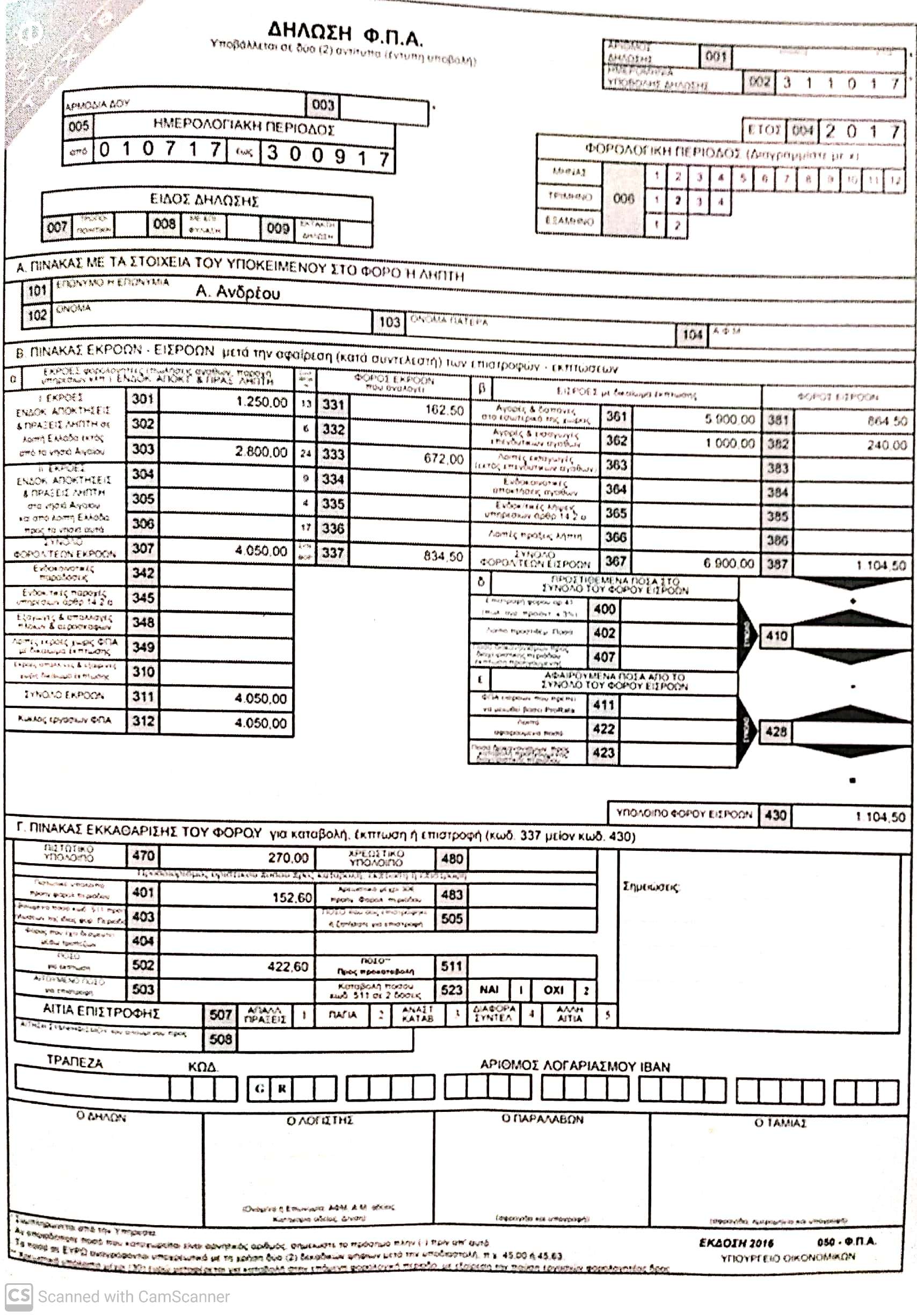 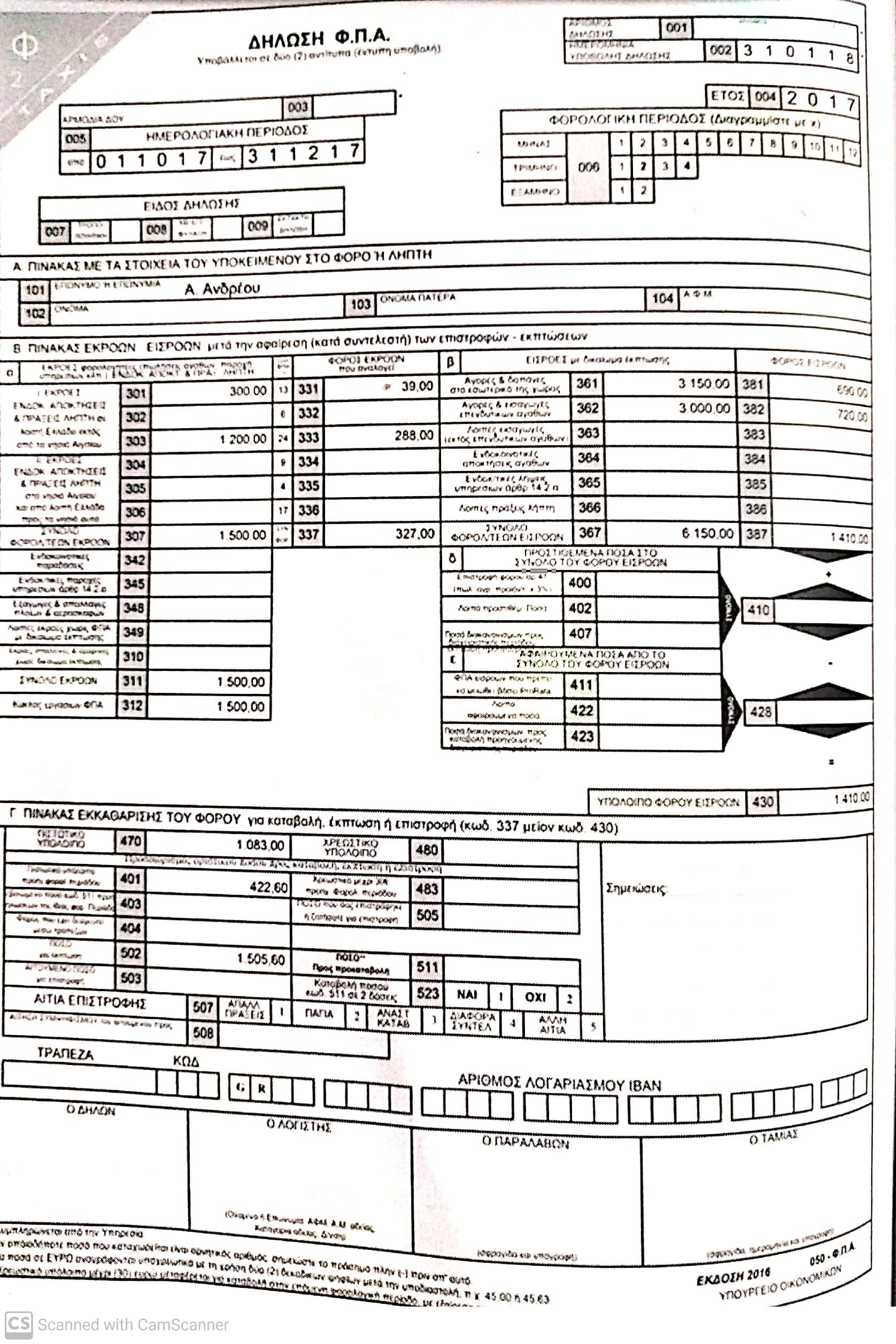